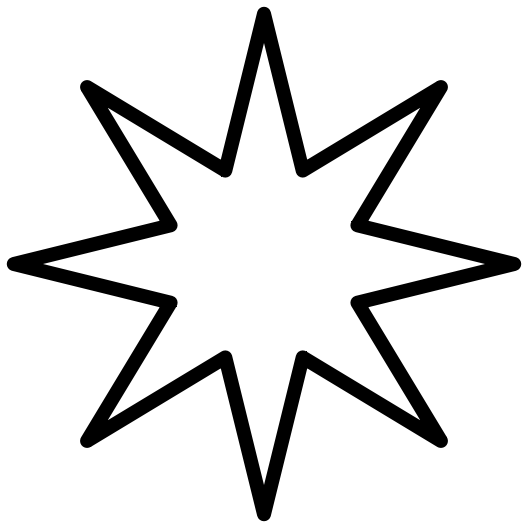 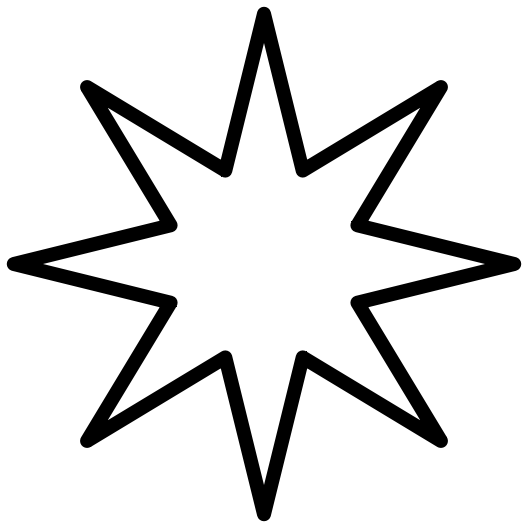 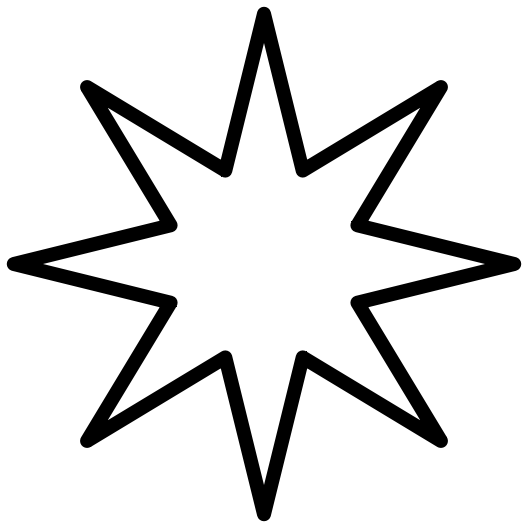 Problem Solving
Problem Finding
Visualising
Click on the EHoM you would like to reflect on
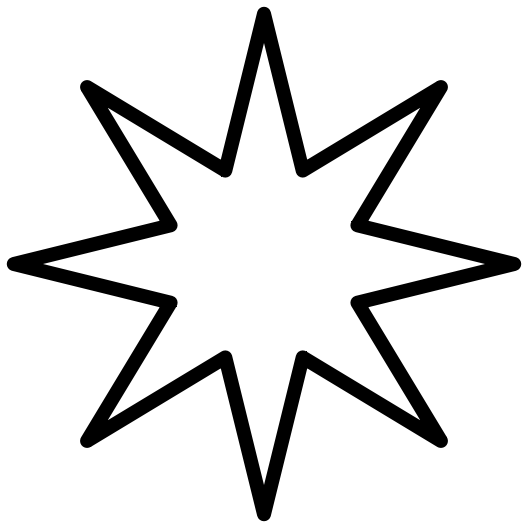 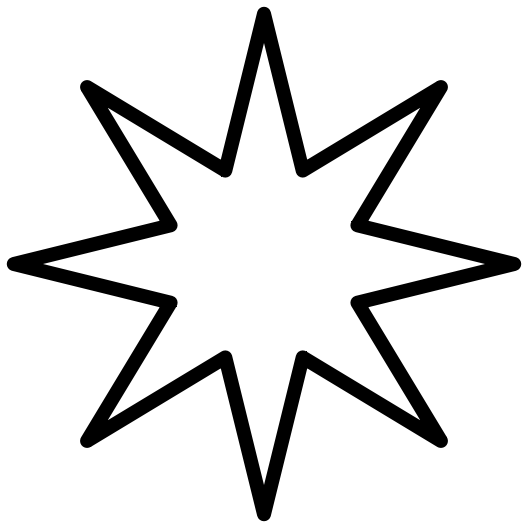 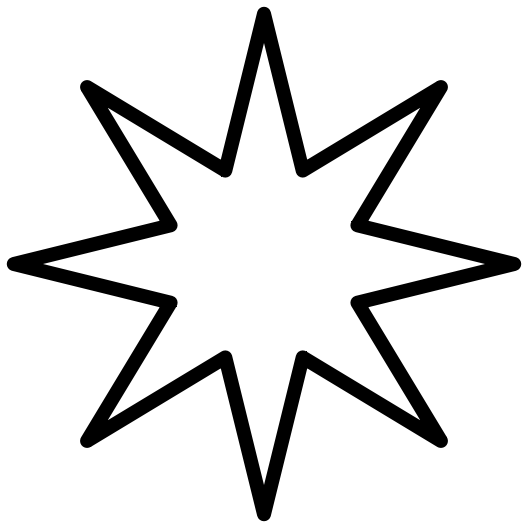 Systems Thinking
Adapting
Improving
Visualising
What stage of the process are you at?
AT THE START
IN THE MIDDLE
AT THE END
What do you want the end 
product to look like?
What difficulties do you think
you may encounter?
If this was an animal, what animal would it be and why?
What do you think will be 
the strengths of this work?
What artists do you see fitting?
What media or techniques
could you consider?
What are the next steps
for you?
Is this going how you
visualised it?
What is going well?
Is it looking how you 
visualised it to be?
Does it look how you want 
it to?
How have you presented 
your work to be 
visually appealing?
What artists work is 
reflected in your own work?
How did you show your 
process visually?
Problem Finding
What problems have 
You encountered?
Which artists may have 
had similar problems?
Where might problems
occur in this?
What are your biggest
challenges to success
If your problems were a Cartoon character, 
who would they be and why?
Problem Solving
Before you start
During the process
At the end
What measures do you 
have in 
place to ensure success?
Success looks like …
What resources do you 
have available to you?
Do you have 
contingency plans?
Describe one 
problem
and how you 
plan to solve it
I need to work 
harder at …
I am worried about …
The things that 
went better than
 I thought were …
I sorted out …

By …
One final problem 
I have is …
Although ________ didn’t go to plan, I …
Improving
One thing that 
needs improving is …
When I started out I was …
But now I am …
I am now going to work on …
Name an artist who you aspire
 to create work like
A technique I need 
to practice is …
Adapting
What did you change?
In terms of evolution
Where are you now?
How do you need 
to change?
Name a strength, 
weakness and 
opportunity?
What needs to change,
 adapt or evolve?
What could you 
do differently?
Systems Thinking
How can you 
apply this learning?
Describe your journey so far
What techniques or
processes 
have you learnt?
I am really proud
that I managed to…
A similarity is …